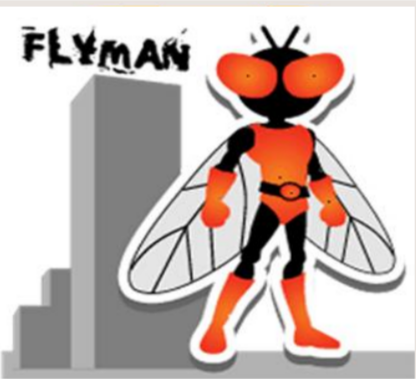 FLYMAN
PVC DOOR WİNDOW & INSECT SCREEN ACCESSORIES
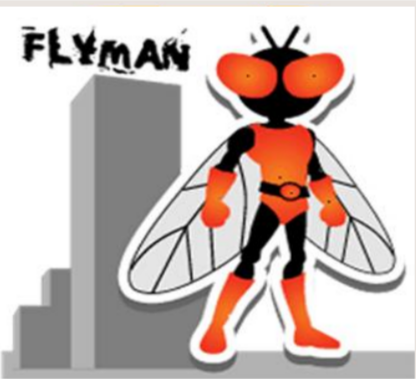 INSECTSCREEN CORNER HEDGE               F-16
- 17 X 25 CORNER WEDGE
- FOR 90° CUT PROFİLE
- WHİTE
- RAL 9016
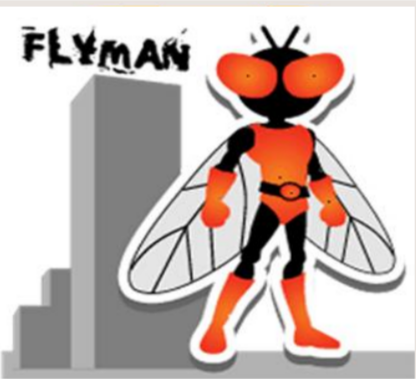 17 X 25 INSECT SCREEN FASTENING PLATE    F-17
- 17 X 25 FASTENING PLATES
- 4 PİECE
- RAL 9005 (BLACK)
- RAL 9016 (WHITE)
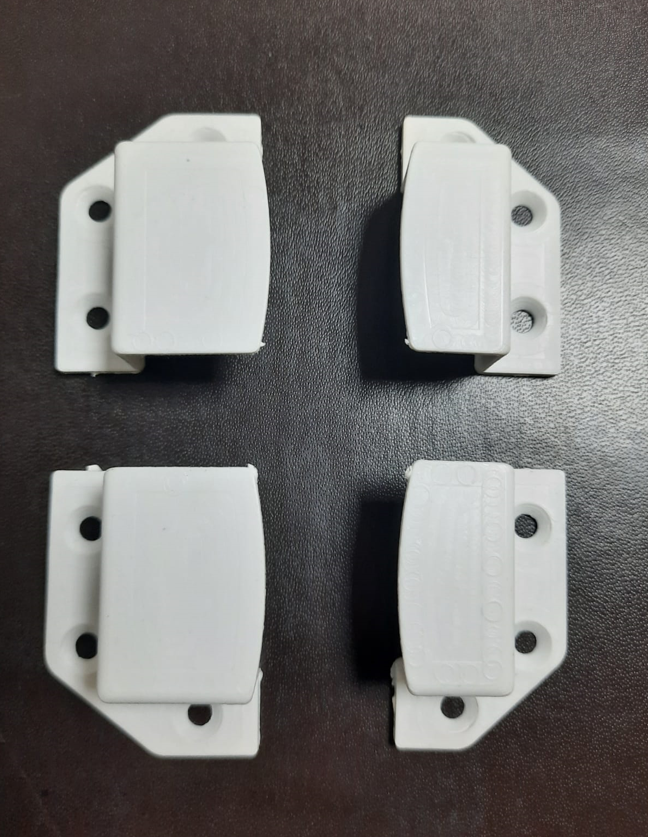 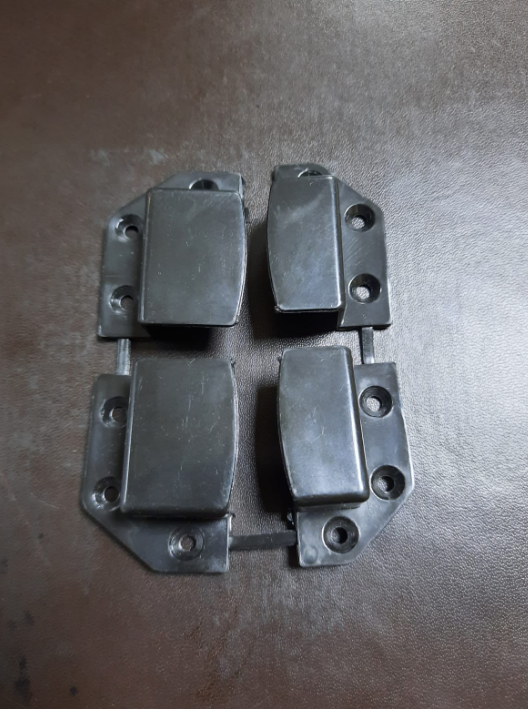 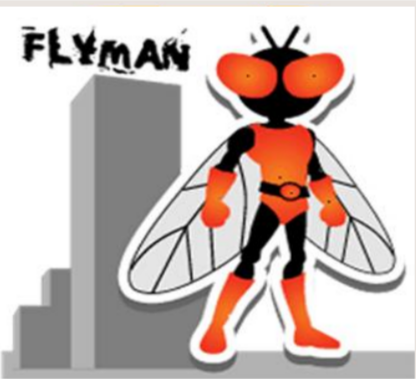 INSECTRSCREEN HANDLE WHITE              F-18
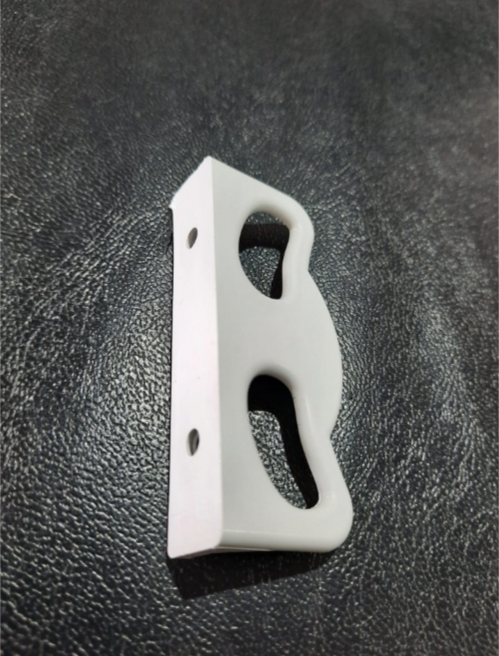 - HANDLE FOR SLIDING   
  AND HINGED SYSTEMS
- WHITE
- RAL 9016
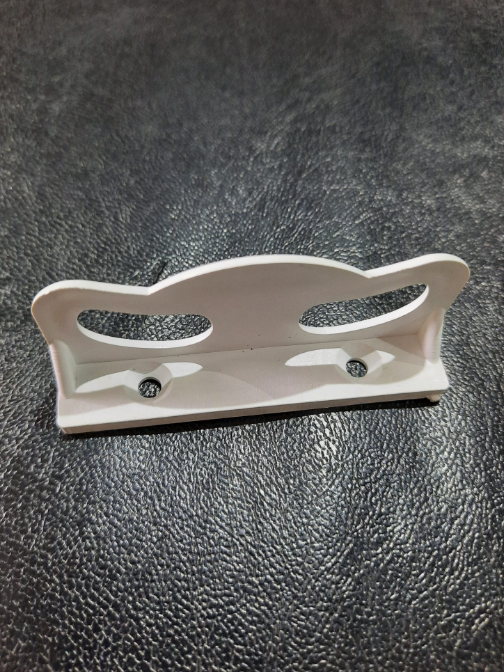 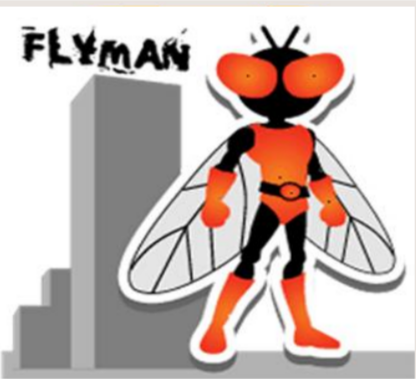 INSECTRSCREEN HANDLE BLACK             F-18
- HANDLE FOR SLIDING 
  AND HINGED SYSTEMS
- BLACK
- RAL 9005
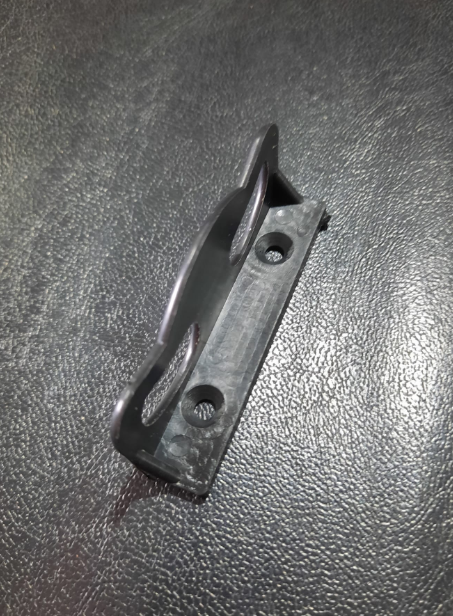 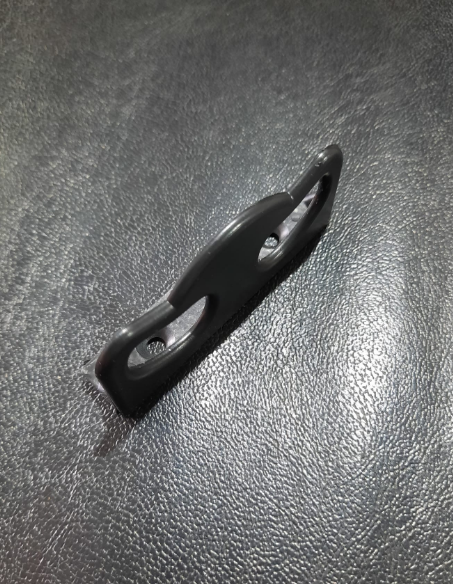 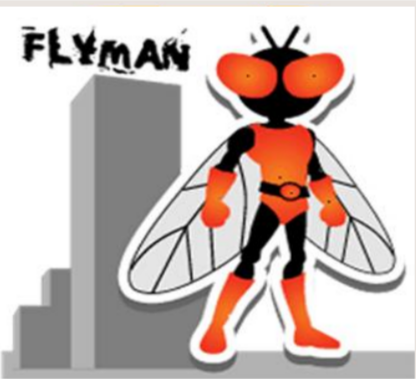 17 X 25 INSECT SCREEN HINGE                   F-19BLACK - WHITE
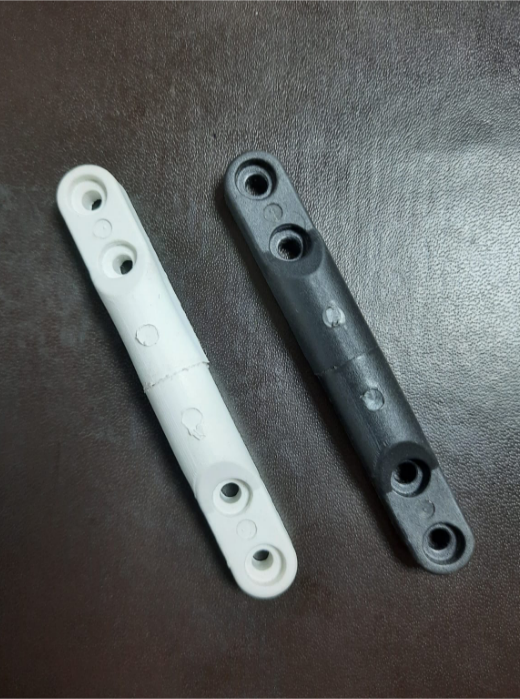 - 17 X 25 HINGE 9.3 cm
- RAL 9005 (BLACK)
- RAL 9016 (WHITE)
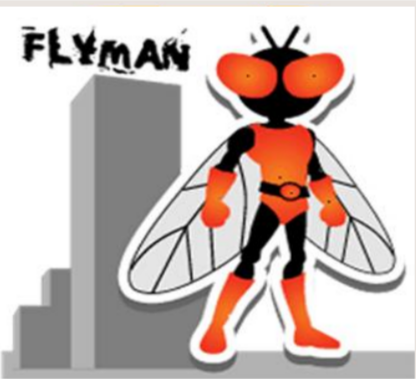 17 X 25 INSECT SCREEN GRIPPER WHITE         F-20
- 17 X 25
- GRIPPER
- WHITE
- RAL 9016
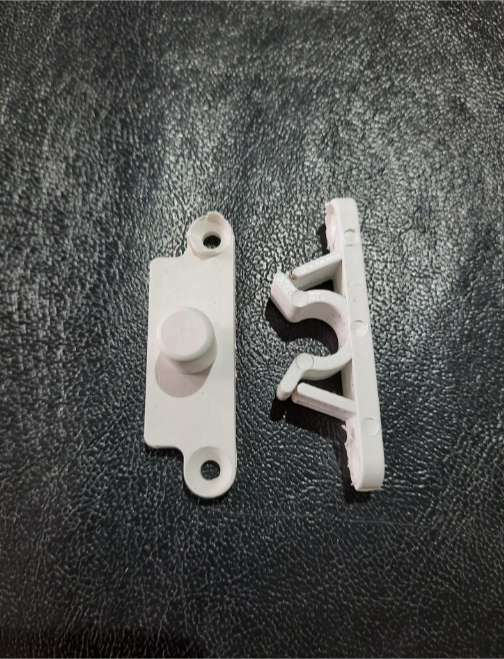 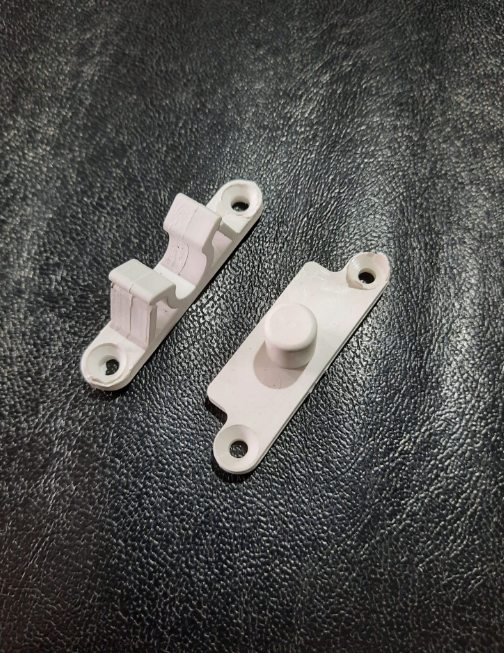 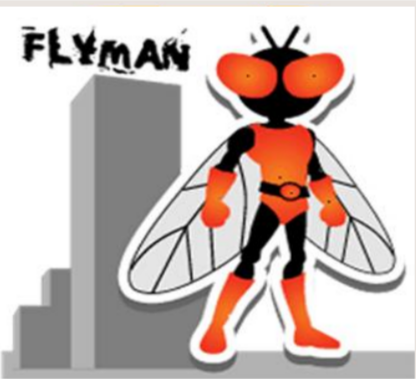 INSECT SCREEN CORNER STRENGTH WEDGE    F-21
- 90°STRENGTH WEDGE
- WHITE
- RAL 9016
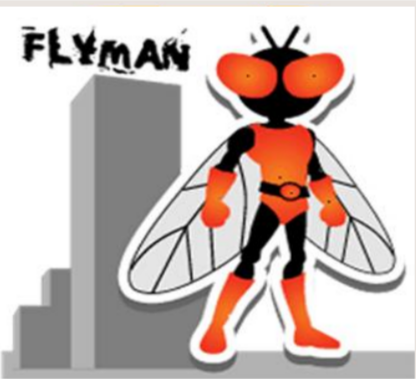 20 X 40 CORNER WEDGE                         F-22
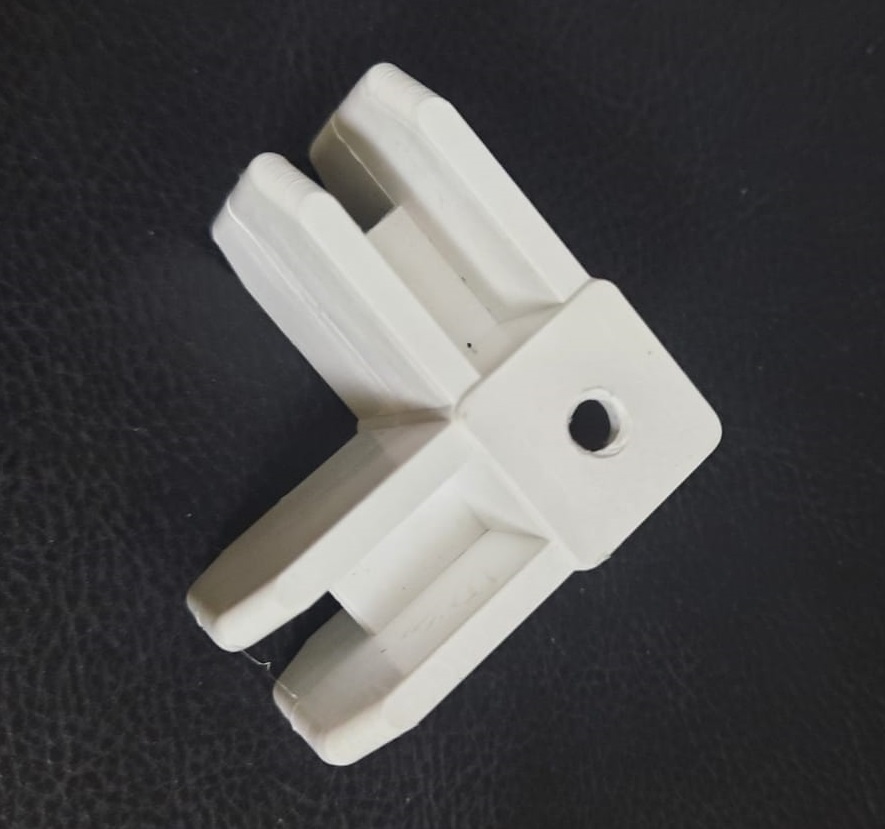 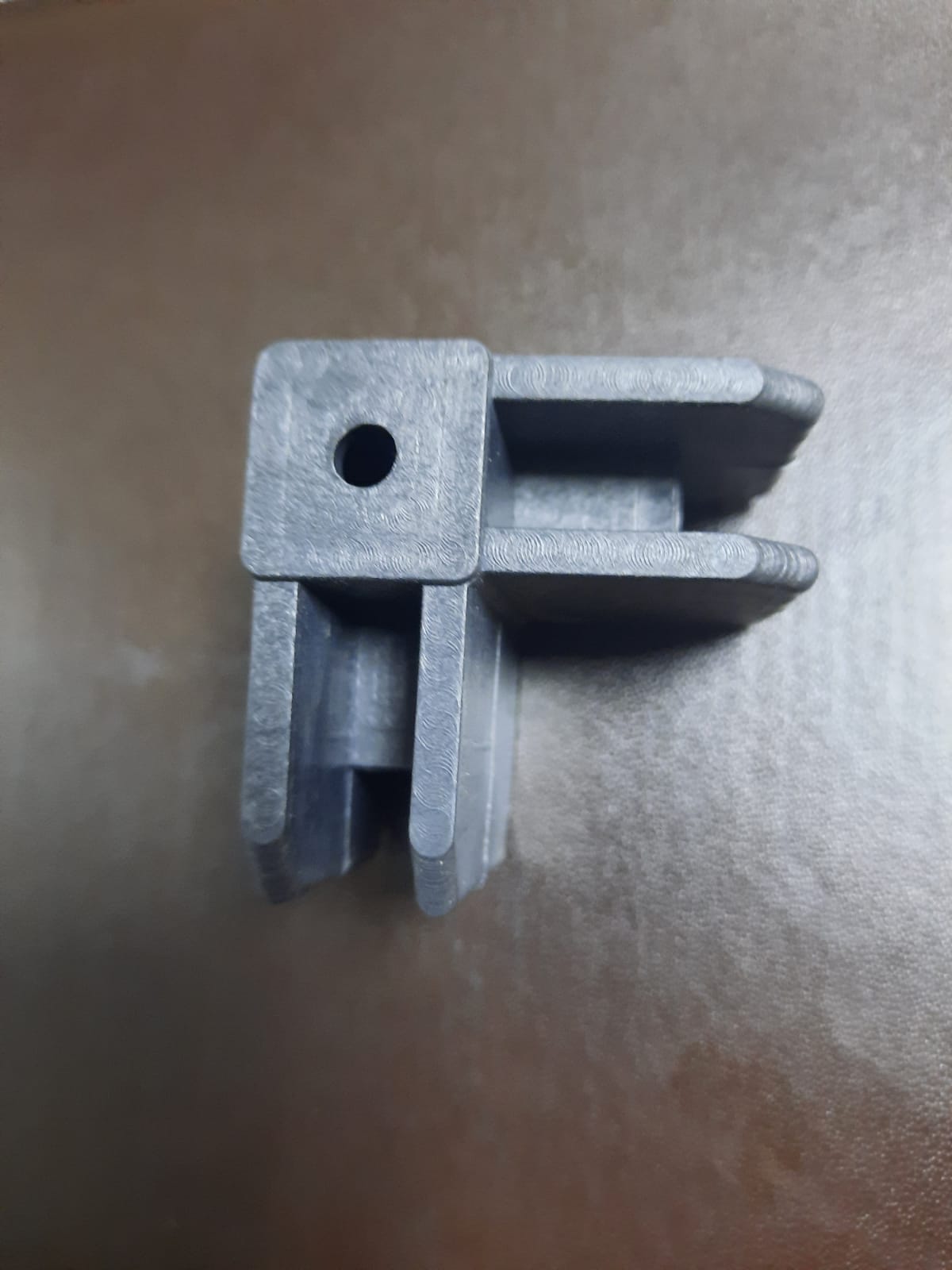 20 X 40 CORNER WEDGE
 FOR 90° CUT PROFILE
- RAL 9005 (BLACK)
- RAL 9016 (WHITE)
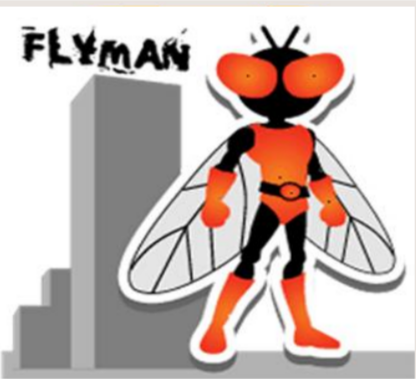 SLIDING SYSTEM WEDGE                        F-23
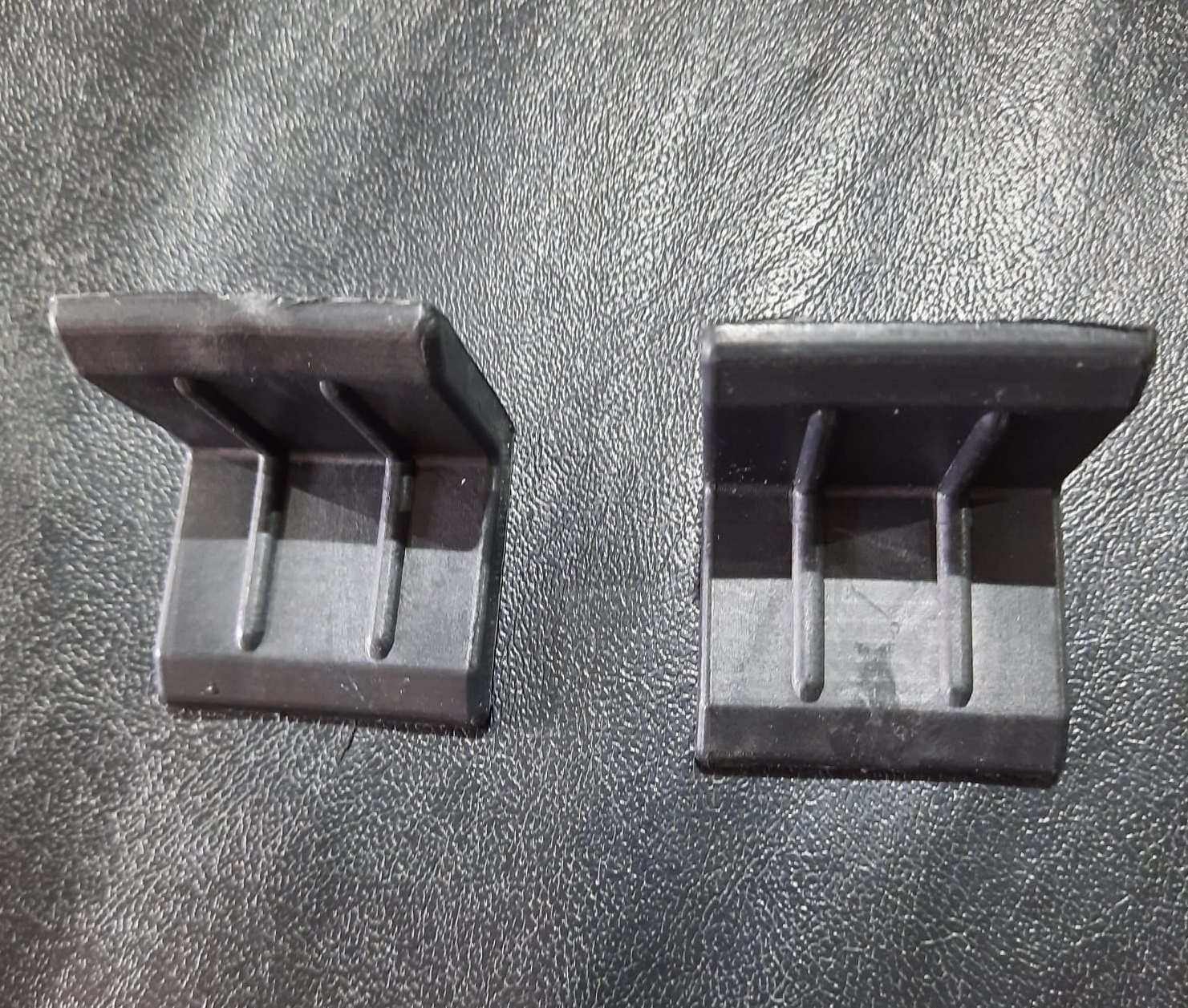 - FOR 45° SLIDING SYSTEM
- UNVISIBLE IN FRAME
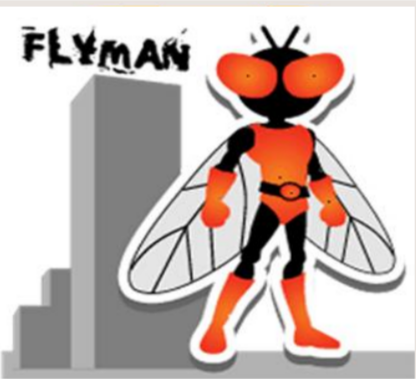 SLIDING INSECT SCREEN CORNER WEDGE             F-24WİTH WHEEL WHITE
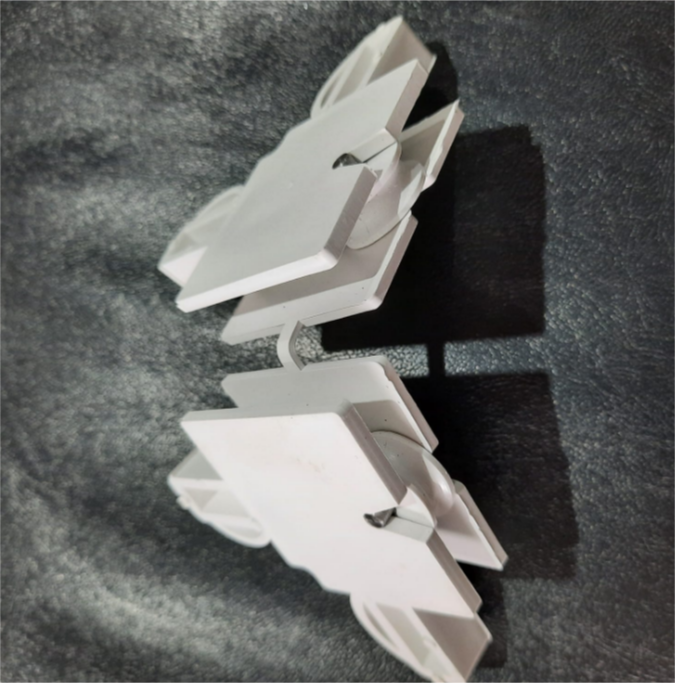 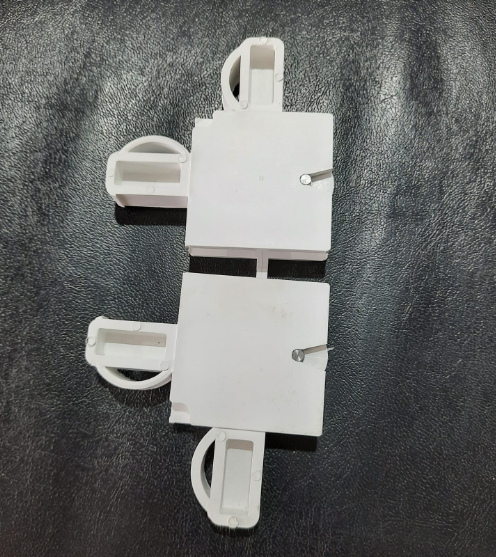 - SLIDING SYSTEM
- INCLUDING WHEEL
- FOR 90° CUT PROFILE
- WHITE
- RAL 9016
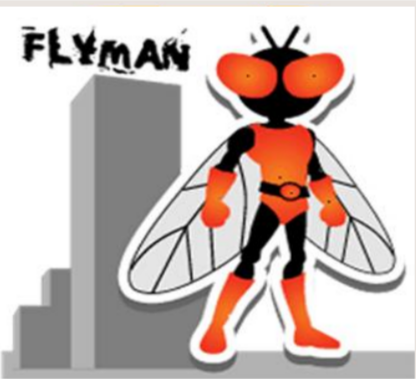 SLDING INSECT SCREEN CORNER WEDGE                 F-24 WITH WHEEL BLACK
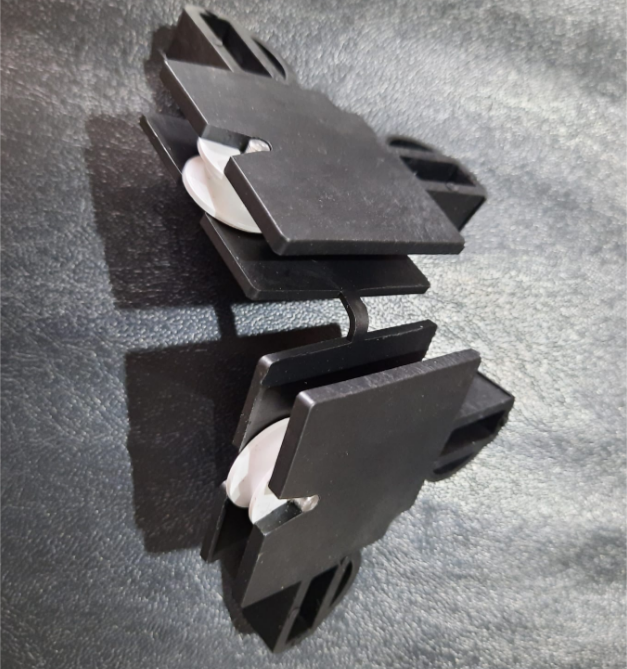 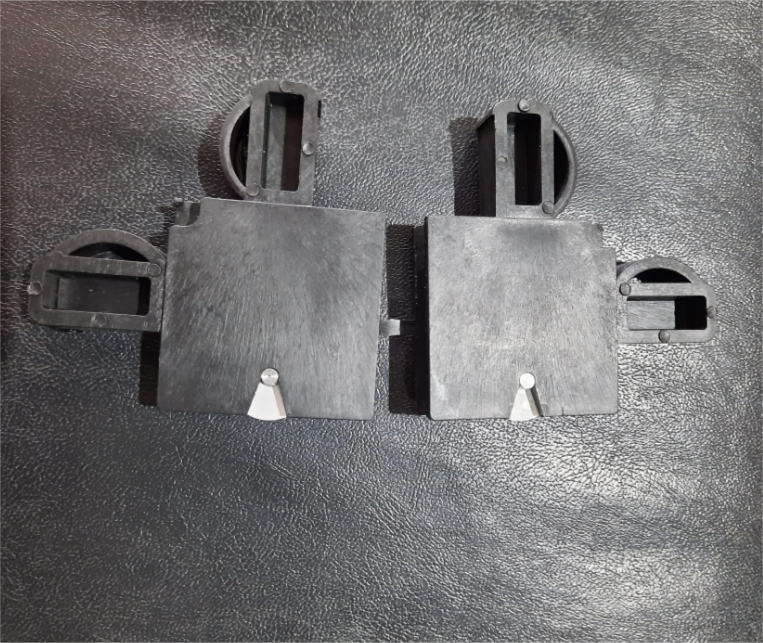 - SLIDING SYSTEM
- INCLUDING WHEEL
- FOR 90° CUT PROFILE
- BLACK
- RAL 9005
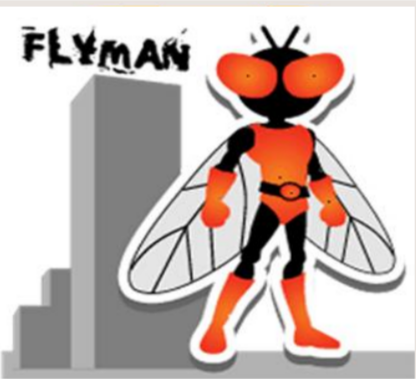 SLIDING INSECT SCREEN CORNER WEDGE           F-25BLACK
- SLIDING SYSTEM
- WITHOUT WHEEL
- FOR 90° CUT PROFILE
- BLACK
- RAL 9005
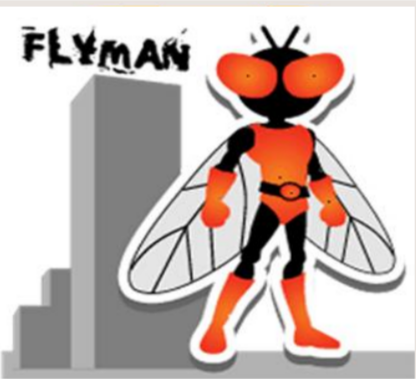 SLIDING INSECT SCREEN CORNER WEDGE               F-25WHITE
- SLIDING SYSTEM
- WITHOUT WHEEL
- FOR 90° CUT PROFILE
- WHITE
- RAL 9016
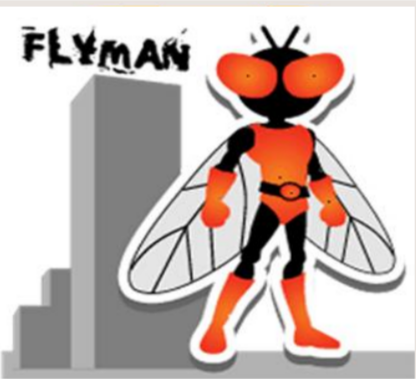 INSECT SCREEN GRIPPER WHITE              F-35
GRIPPER FOR INWARD   
  OPENING SYSTEM
 WHİTE
 RAL 9016
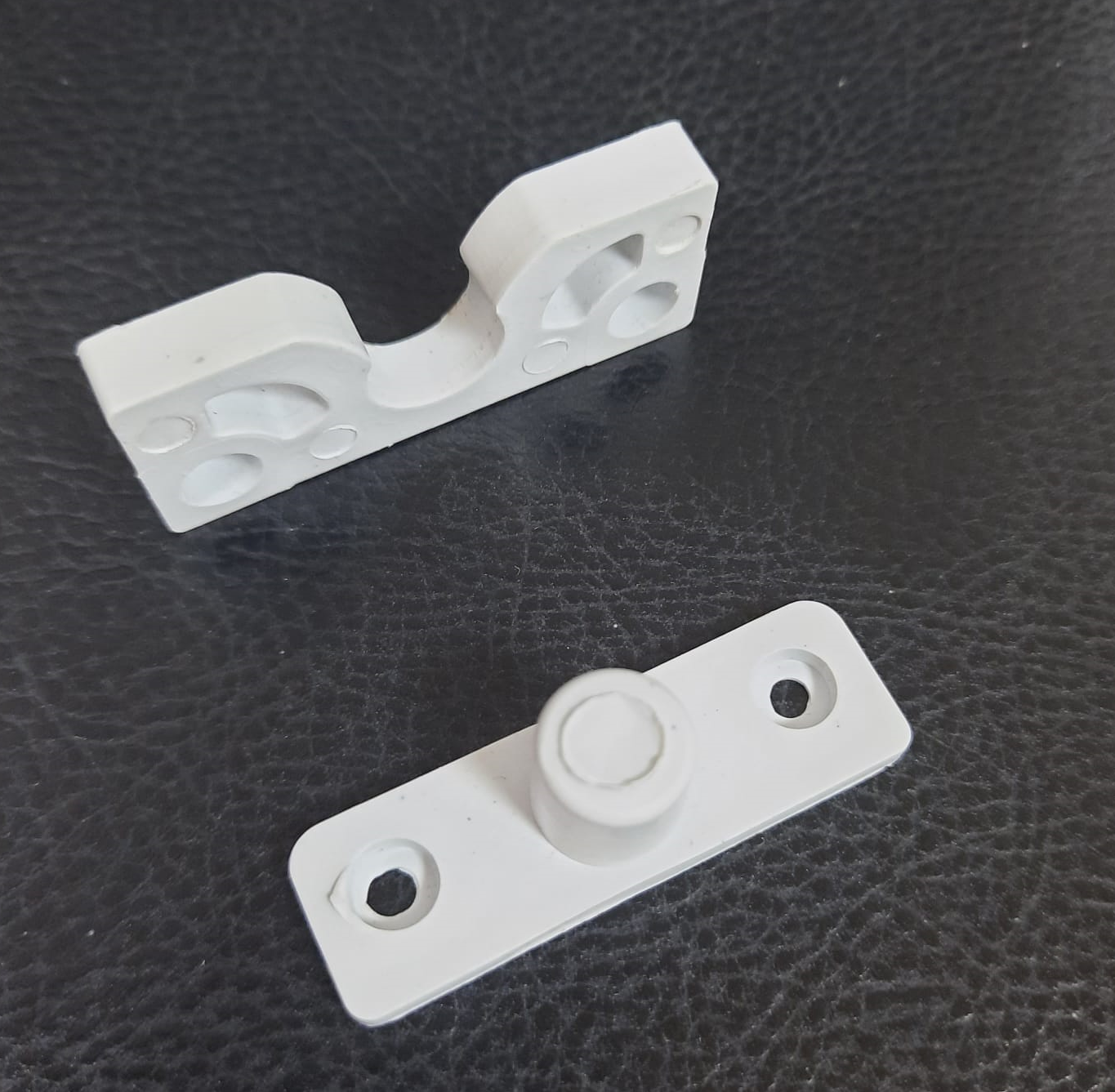 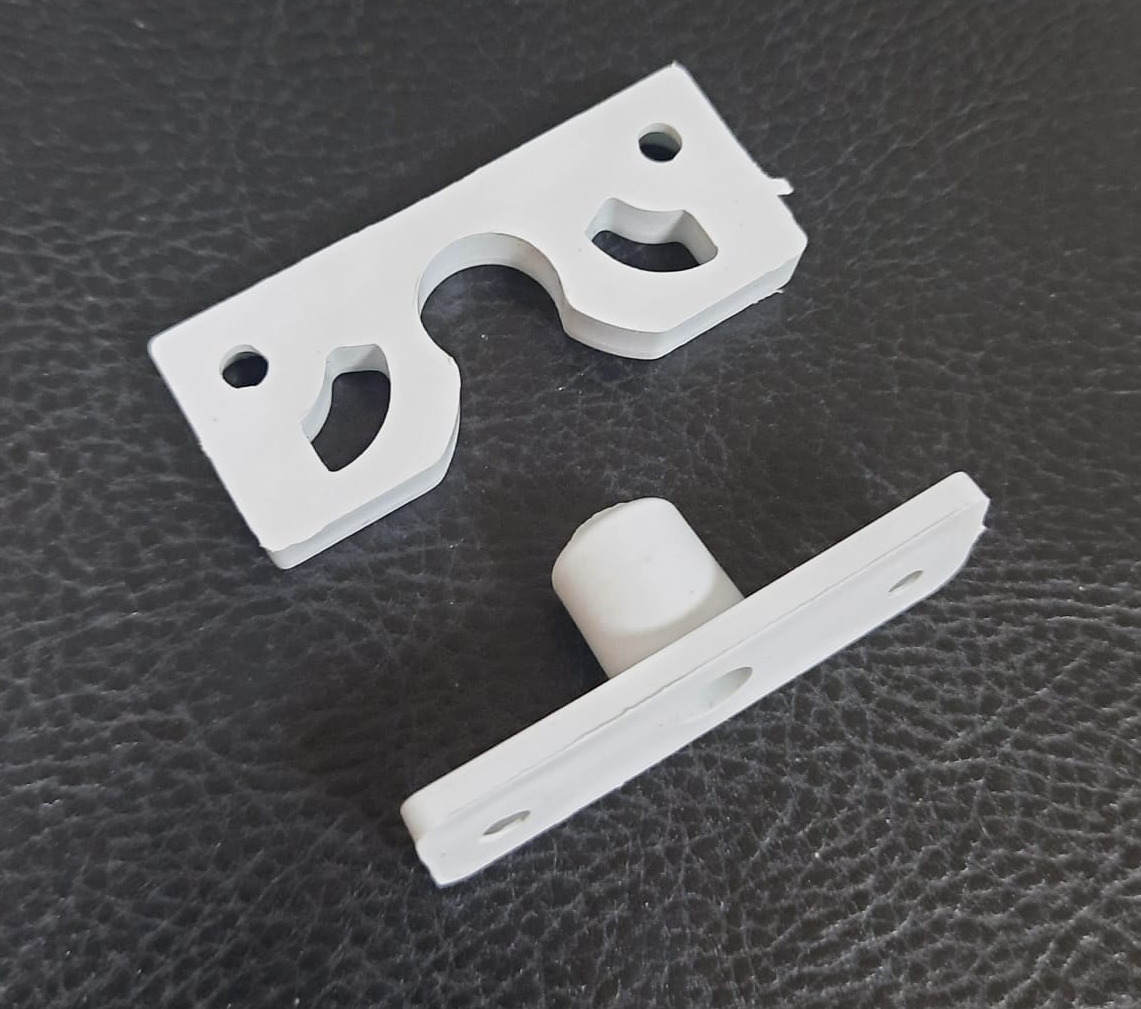 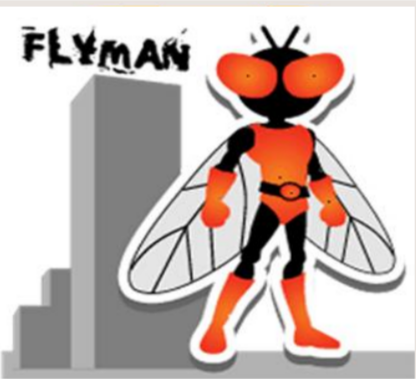 INSECT SCREEN HINGE                                   F-36INWARD OPENING WHITE
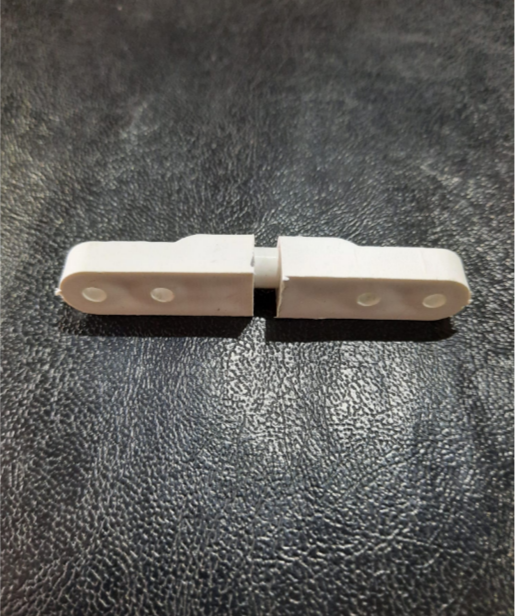 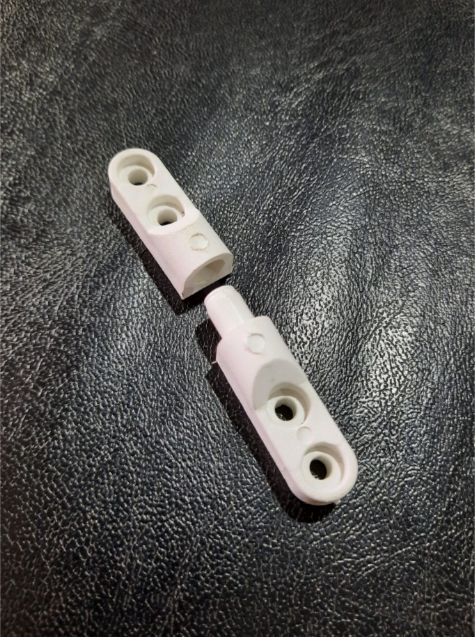 - HINGE  6.5 cm
- WHITE
- RAL 9016
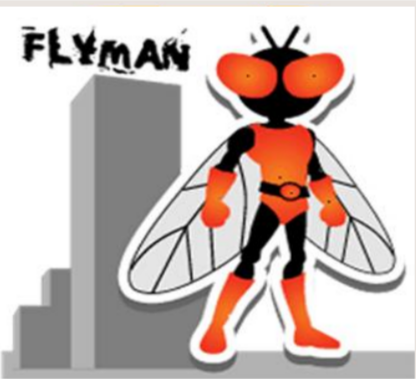 INSECT SCREEN HINGE                                    F-36INWARD OPENING BLACK
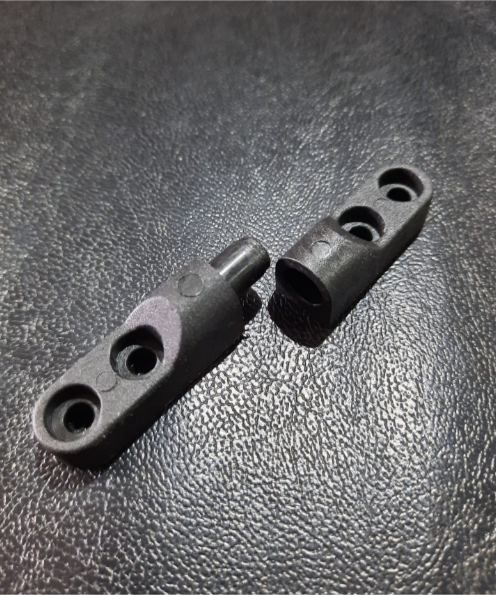 - HINGE 6.5 cm
- BLACK
- RAL 9005
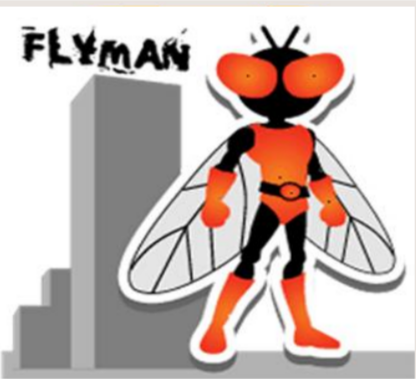 WHEEL
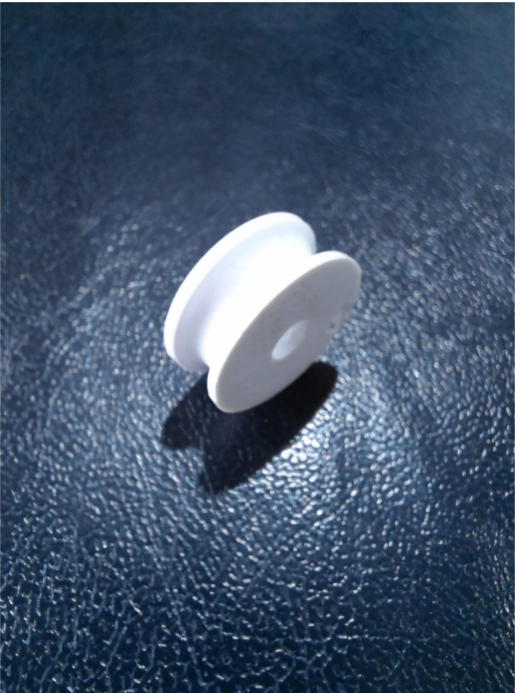 - SLIDING SYSTEM WHEEL
- WHITE
- RAL 9016